Please bring to the exam room to review with the doctor
Have you smoked a cigarette, even a puff, in the last 30 days?
			Yes	No 
	Would you like to receive FREE resources from the Tobacco Quitline?
			Yes	No           Not sure
	Would you like nicotine patch and gum to help you cut down or quit smoking?
			Yes	No           Not sure

			


Document Tobacco Use/Exposure

Tobacco users:       	               Mother      Father     Patient    Other

Smoke-free home rule:      	Yes	No 

 Smoke-free car rule:      		Yes	No            No car

Document Services Provided 	
 Prescription given for patch and/or gum to:_________________

 Enrolled in the Quitline

 Enrolled in SmokefreeTXT

 Set a quit date for 	__________________________
Step 1:	For the parent/patient to fill out
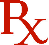 Step 2:	For office use (EMR Entry)
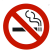 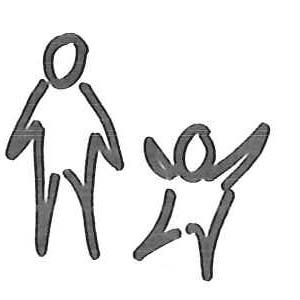 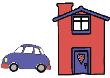 Code 65.22 to document parental tobacco use/assistance (Toxic effect of tobacco) 
Code Z77.22 to document any suspected tobacco smoke exposure
Code F17.200 to document teen tobacco use/assistance            (Nicotine dependence)
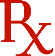 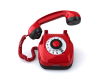 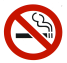 Call 1-800-784-8669 for free help quitting
OR 
Text the word “QUIT” (7848) to IQUIT (47848) for free help.
Text the word “QUIT”  (7848) to IQUIT (47848) for free help
OR 
Call 1-800-784-8669 for free help quitting.
Center for Pediatric Medicine
20 Medical Ridge Dr.
Greenville, SC 29605
(864)220-7270
Center for Pediatric Medicine
20 Medical Ridge Dr.
Greenville, SC 29605
(864)220-7270
Name _________________________      Date __________
Name _________________________      Date __________
Address ___________________________  D.O.B. ________
Address ___________________________  D.O.B. ________
Nicotine patch (check strength)
 ☐ 21mg               ☐ 14mg              ☐ 7mg  
Apply 1 patch for 16-24 hours each day
Nicotine gum 

 ☐ 4mg       
Chew one piece every 1-2 hours
Dispense 2 months supply


 Refill NR  1  2  3  4  5
Dispense 2 months supply


 Refill NR  1  2  3  4  5
Prescription is void if more than one (1) prescription is written per blank.
Prescription is void if more than one (1) prescription is written per blank.
_____________________
Dispense as written
________________________
Generic substitution permitted
_____________________
Dispense as written
________________________
Generic substitution permitted